НЕДЕЛЯ ИНОСТРАННОГО ЯЗЫКА    2018
КОНЦЕРТ «HELLO, FRIENDS!»

Учитель англ. Нем языка
Кукулевская П.А.
С 12 по 17 февраля  в МОУ СОШ №21 прошла неделя иностранного языка
Ребята показали нам праздничный концерт :)
Выступление учеников вызвало  большой 
интерес!
5  б показал  спектакль на английском языке                                    «The turnip»,
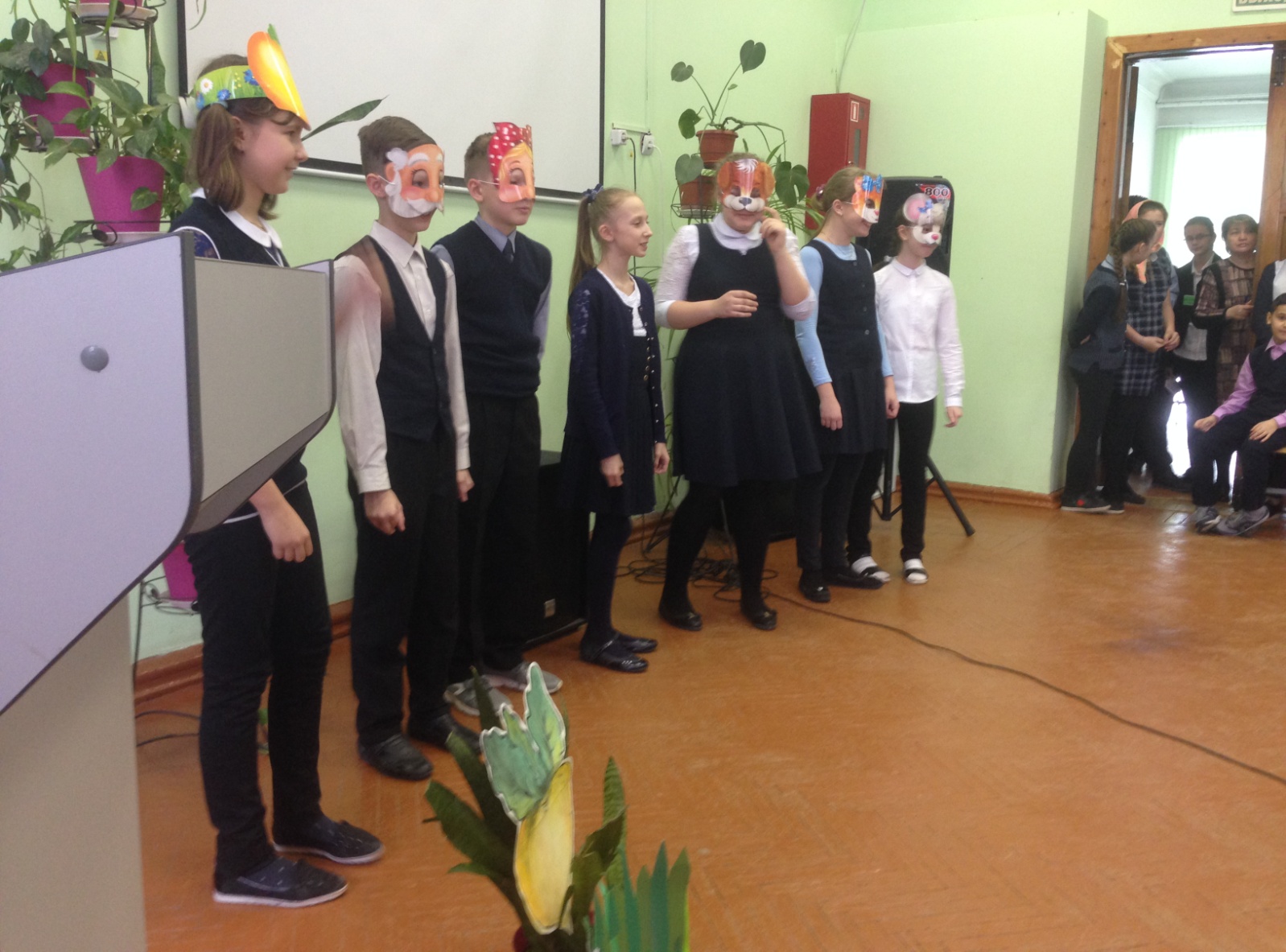 СТИХИ ЧИТАЛИ  Вика Самушкина  и  полина лошкарёва
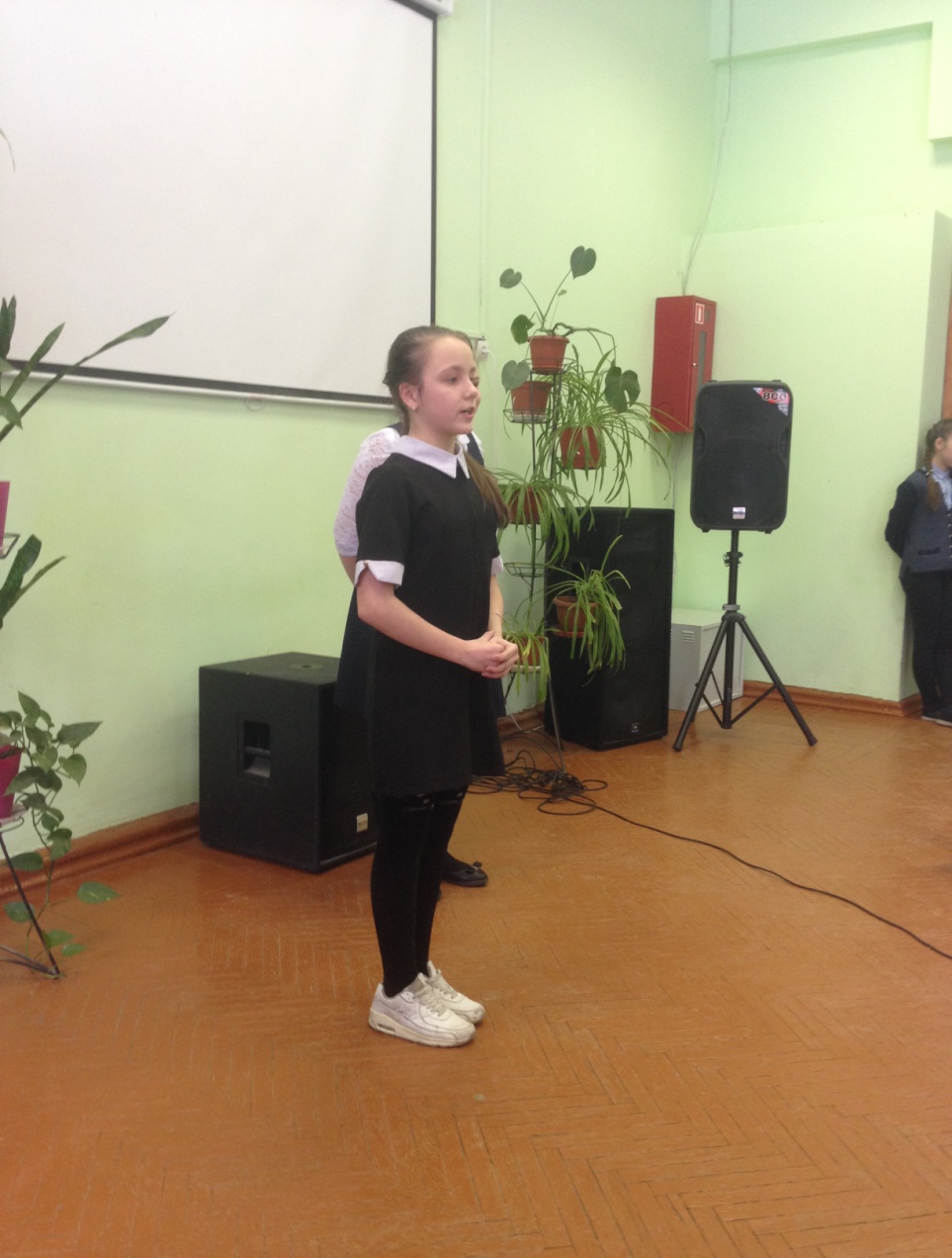 5 г рассказал правила дорожного движения по-немецки : Die  Verkehrsregeln
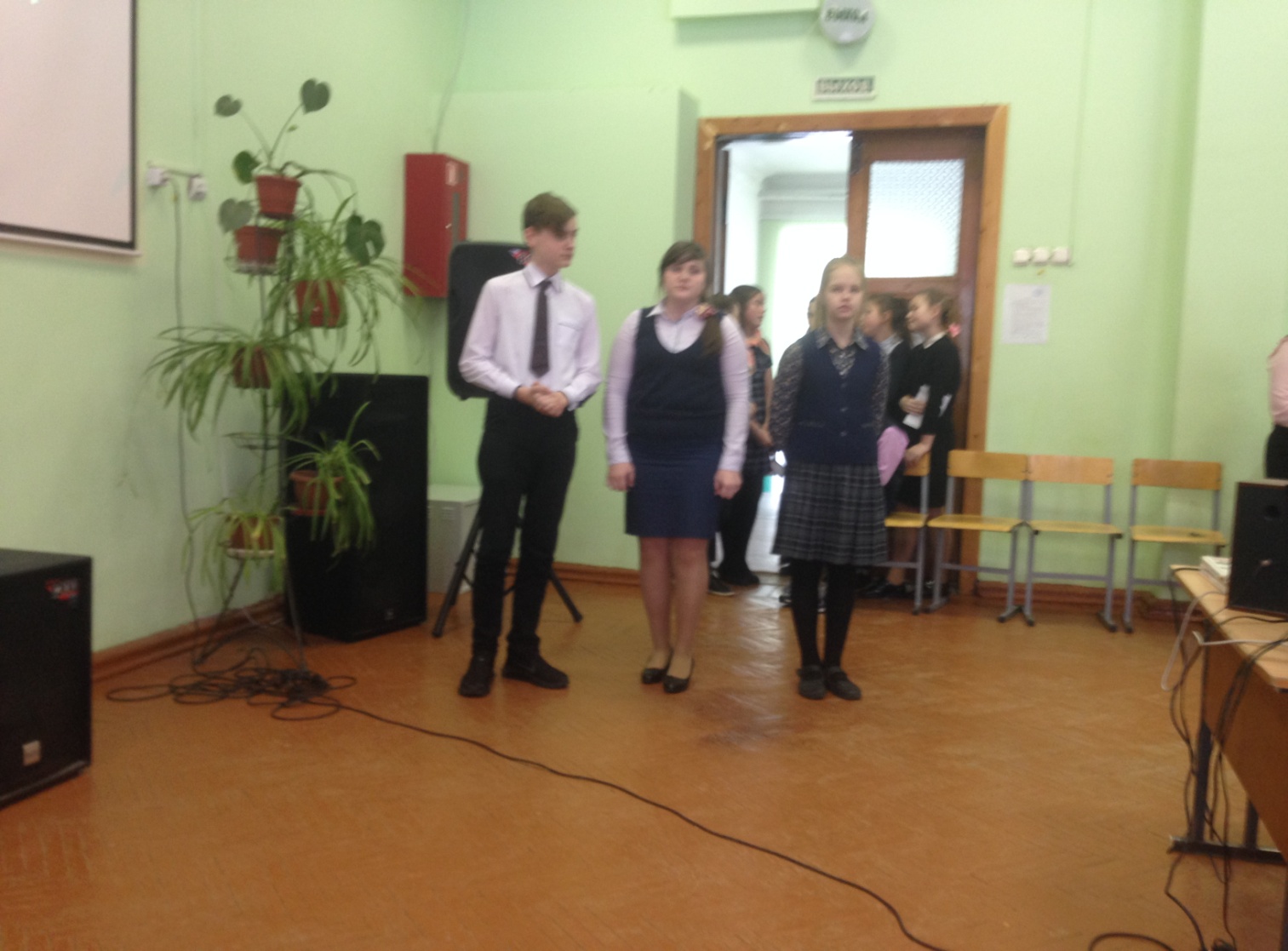 А также стихи на немецком языке  читали  оскар мухарамов, даша моторина и даша киселёва
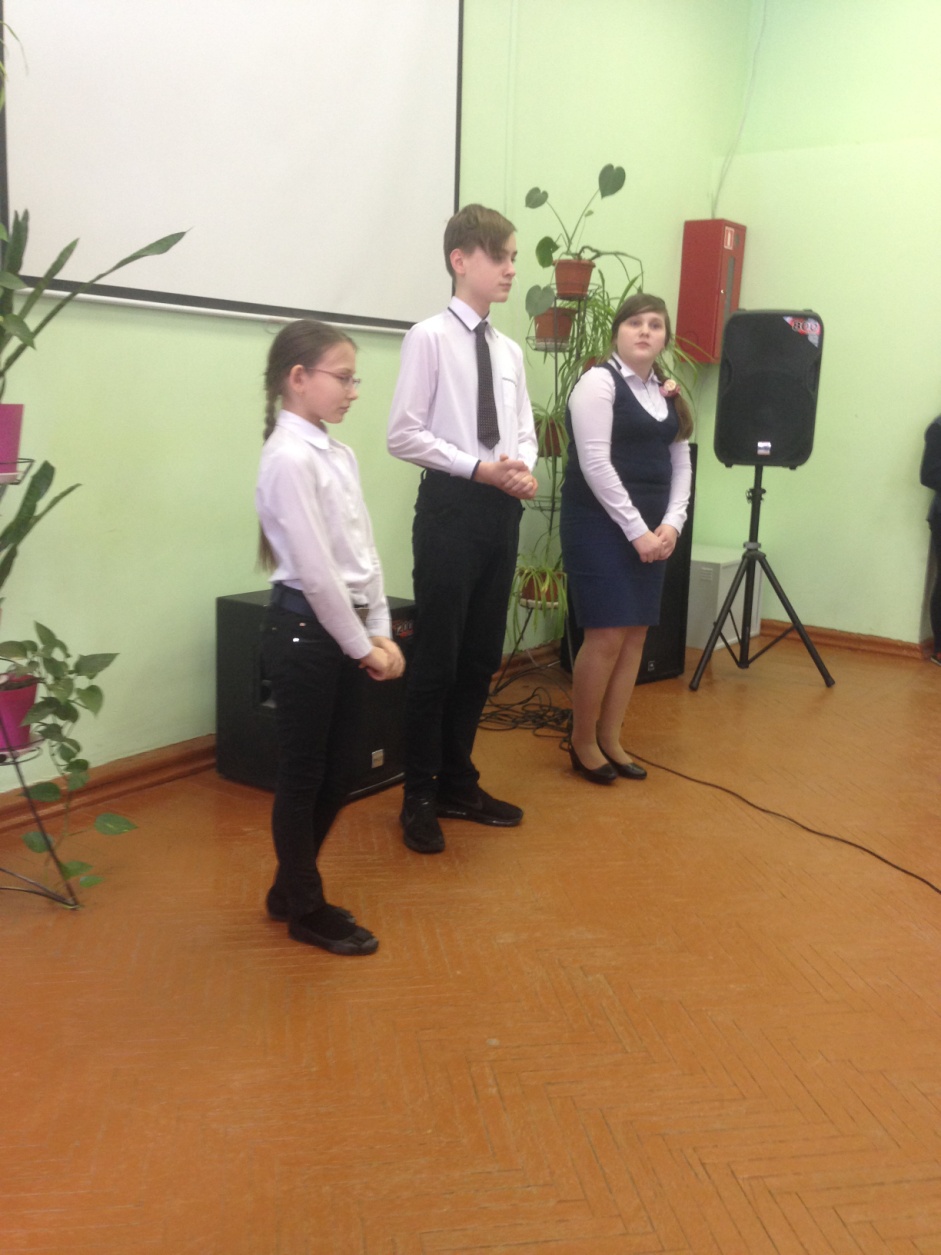 Ученики 5 в  спели для зрителей песню на немецком языке « Die Verkehrsampel»  - «Светофор»
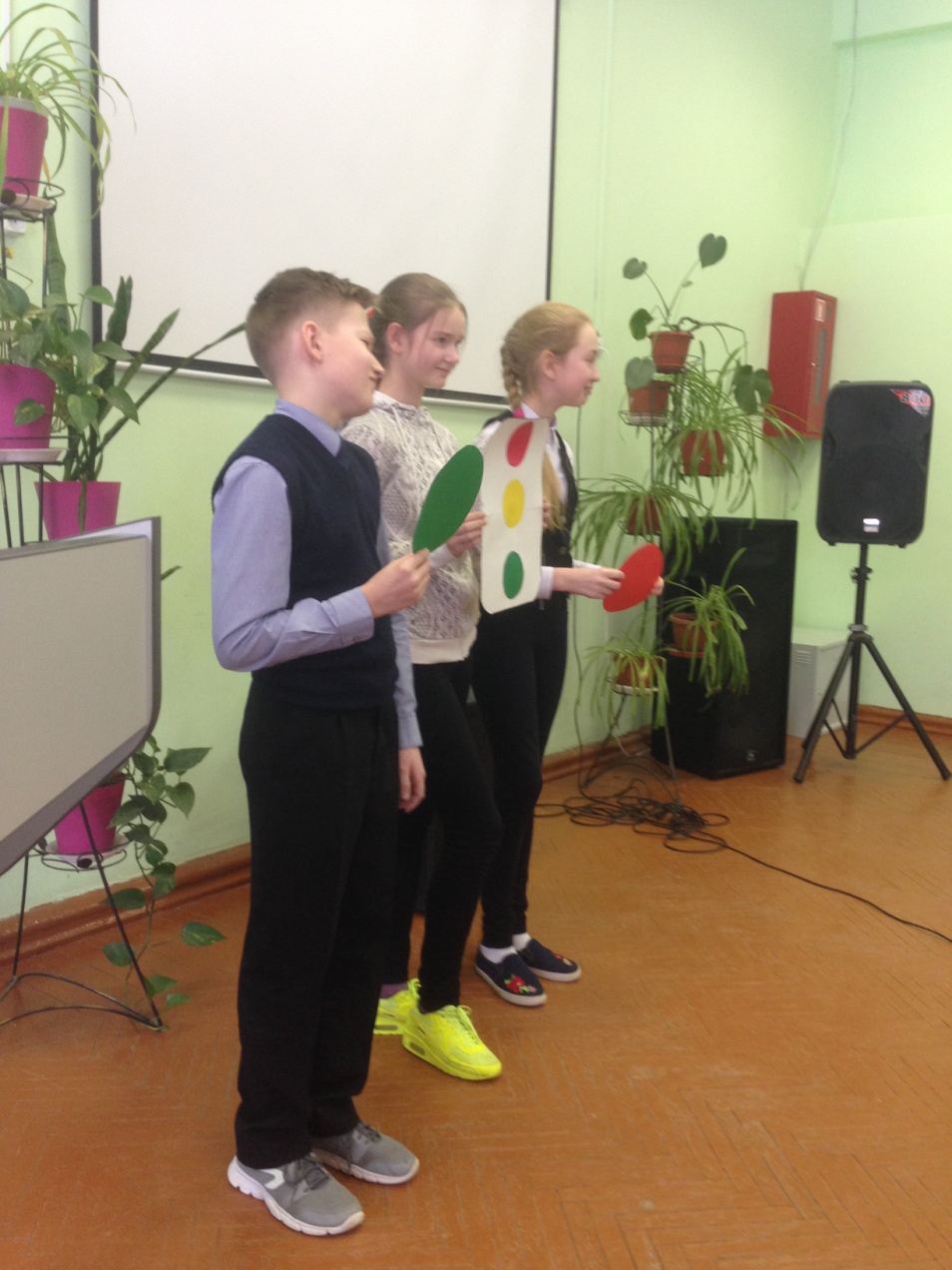 Ученицы 6 в рассказывали английские шутки
Волнина Маша и Широкова Маша
Воронина Алиса и Соловьёва Вероника
В финале концерта выступил 6б с песней на английском языке   « HOT WHEELS»
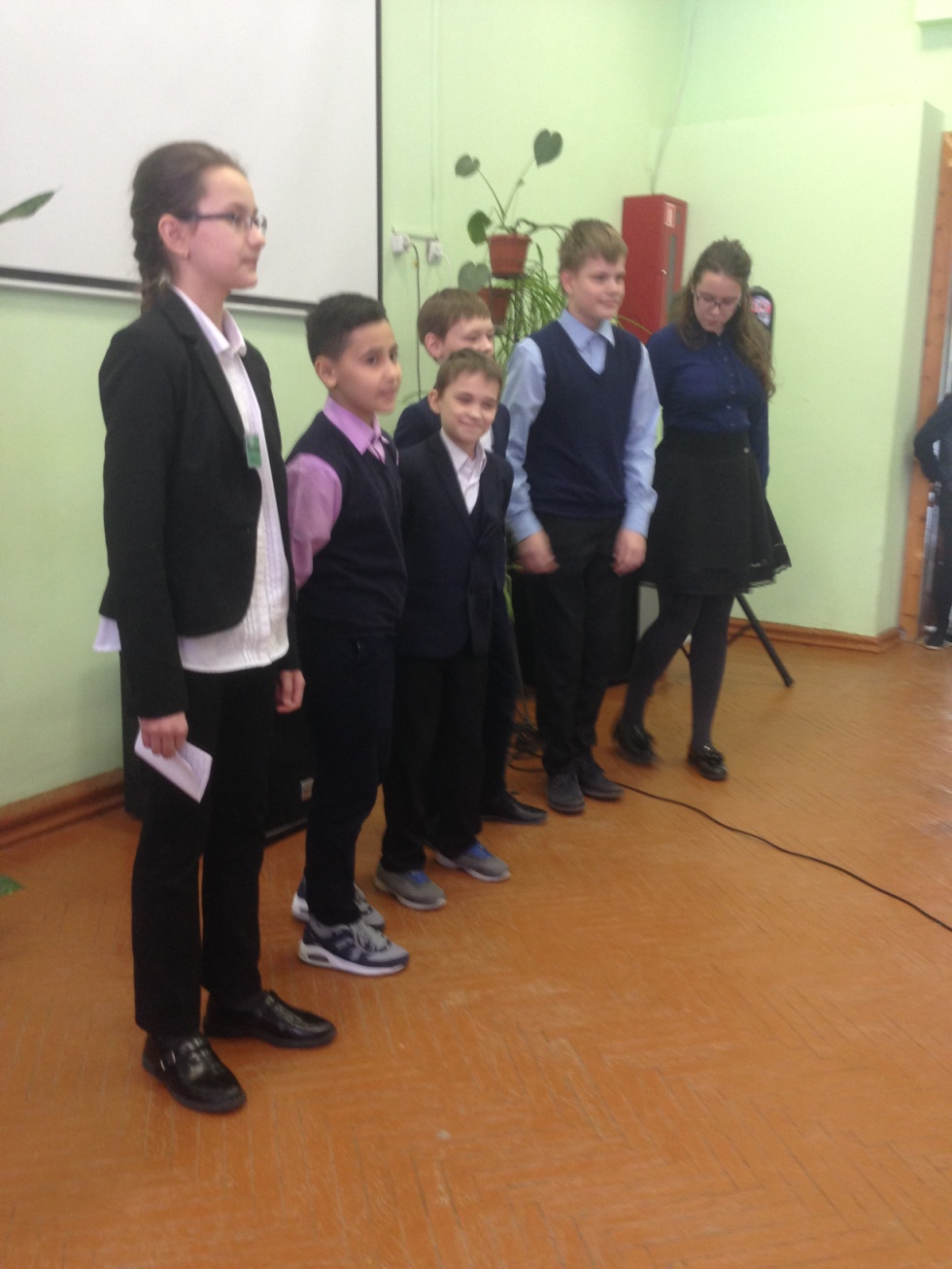 Спасибо за внимание!